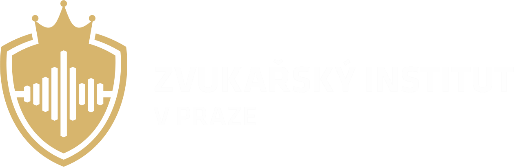 Akreditovaný kurz ZVUKOVÝ TECHNIK
Podzim 2022
ÚVOD DO KURZU
O kurzu
Organizace
Harmonogram Zázemí
Prezence, učebnice
Diplomy, závěrečný test
FB skupina 
Lektoři
STUDEN-PORTÁL
Vy
Zázemí
Audiovizuální produkce Univerzity Palackého
WC + kuchyňka vzadu
Kouření venku
Obědy v okolí - spousta
Ubytování – co kdo našel?
Parkování – o víkendu zdarma všude
Kurz zvukový technik
Akreditovaný kurz  MŠMT
Olomouc + Praha
Zakončený zkouškou (rekvalifikační)
Organizace kurzu
Karel - já
Fakturace, akreditace, finanční chod, povinnosti vůči státním institucím aj.
Připomínky, podněty
Karel - kontakt
www.akreditovanyzvukar.cz 
zvuk.institut@gmail.com
Tel. +420 773 928 282
Garant kurzu
Rikki
dotazy k teoretické a praktické části, k obsahu kurzu
Vše ohledně organizace výuky
Rikki - kontakt
rikki@zvukari.net
Tel. +420 603 530 780
Absence
Nemůžete absolvovat nějakou část?
Distančně
Náhrada v příštím kurzu Olomouc/Praha
Harmonogram dne u teorie
9.00 – 16.00 výuka
12.00 – 13.00 obědová pauza

Není to striktní, lze domluvit někdy kratší, někdy natáhnout – záleží především na Vás 
Harmonogram dne u praxe
9.00 – 17.00 výuka
12.00 – 13.00 obědová pauza
Distanční výuka
Zadány studijní materiály na portále
Distanční studium - samostudium

Každý studuje dle vlastní potřeby a času
DOTAZY ??? 
Učebnice, diplomy, prezence
Učebnice – v portále (.pdf)
Diplomy
Prosím o vyplnění listu pro účely vyhotovení diplomu:
Datum narození
Místo narození
Prezence - elektronicky
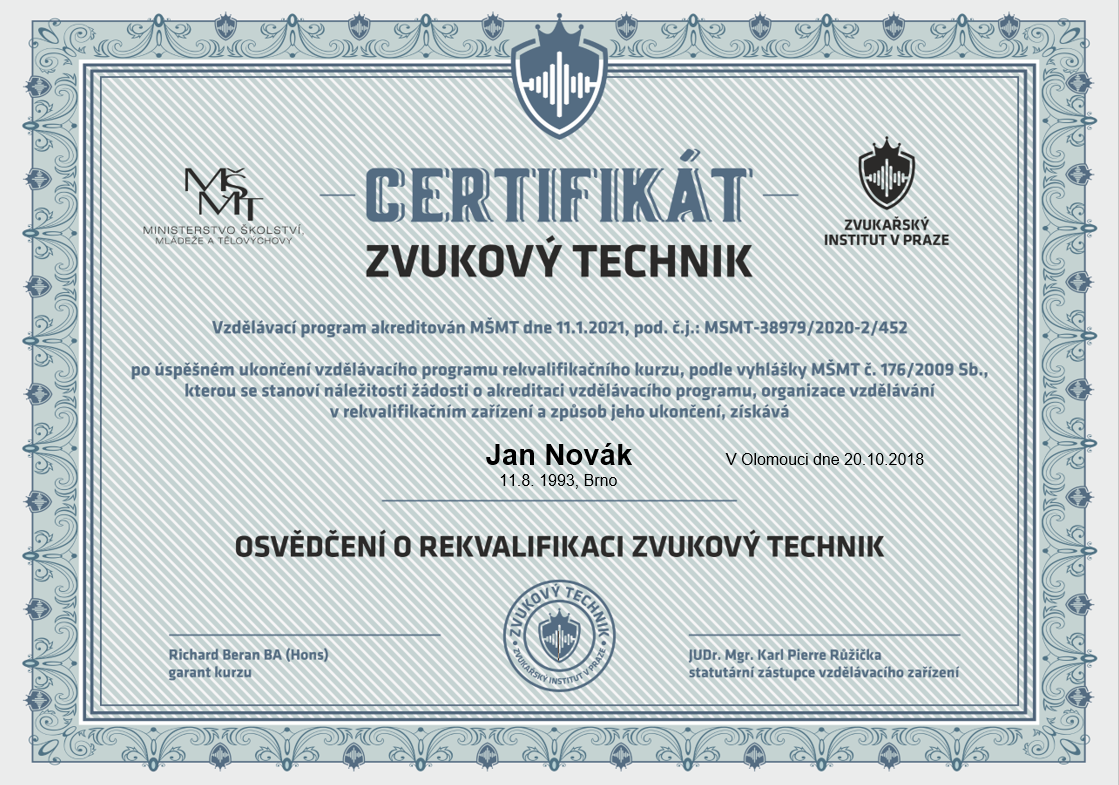 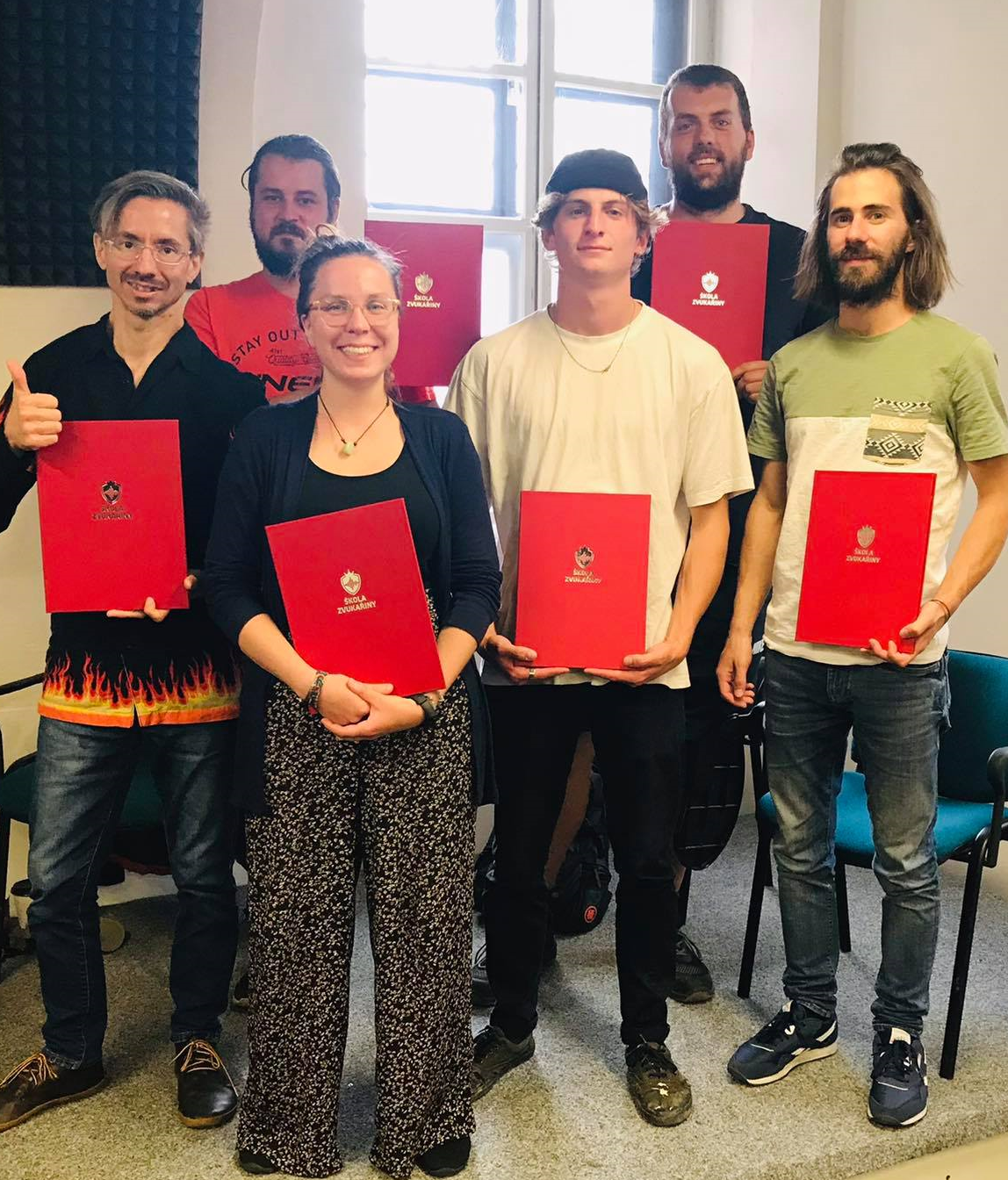 Facebook SKUPINA
FB skupina
FB absolventi
TYKÁNÍ?
Lektor Rikki říká, že zvukaři si tykají, co vy na to, souhlasíte?
Lektoři
Karl. P. Růžička - prezenčně
Richard Beran – prezenčně/distančně
Lukáš Mareček – prezenčně/distančně
Petr Dostalík – prezenčně/distančněDora Růžičková – distančně
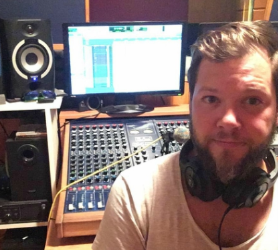 RICHARD BERAN
RIKKI je garantem kurzu
odborník v oblasti hudební produkce
zkušenosti v tuzemksu i zahraničí
v oboru hudby a zvukové produkce se pohybuje od útlého věku
V roce 2009 odcestoval do Skotska, kde se začal hudebně profilovat nejprve při studiu na Aberdeen College. Posléze pokračoval ve studiu na Edinburgh Napier University, kde si zvolil obor Popular Music. Graduoval v roce 2015, a to s nejlepším možným výsledkem (First Class Honours).
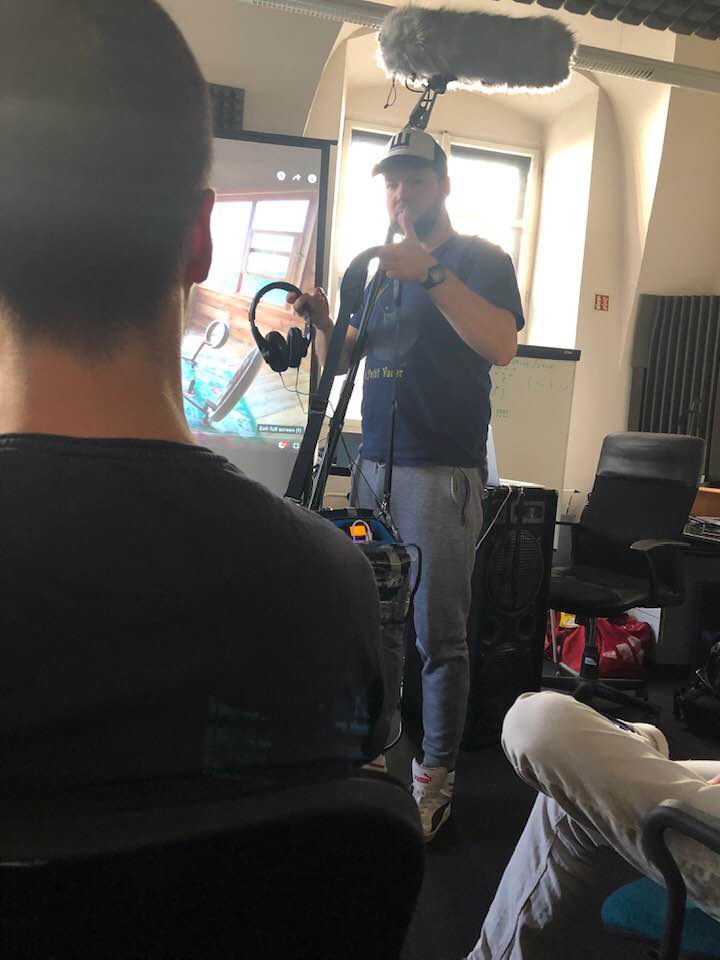 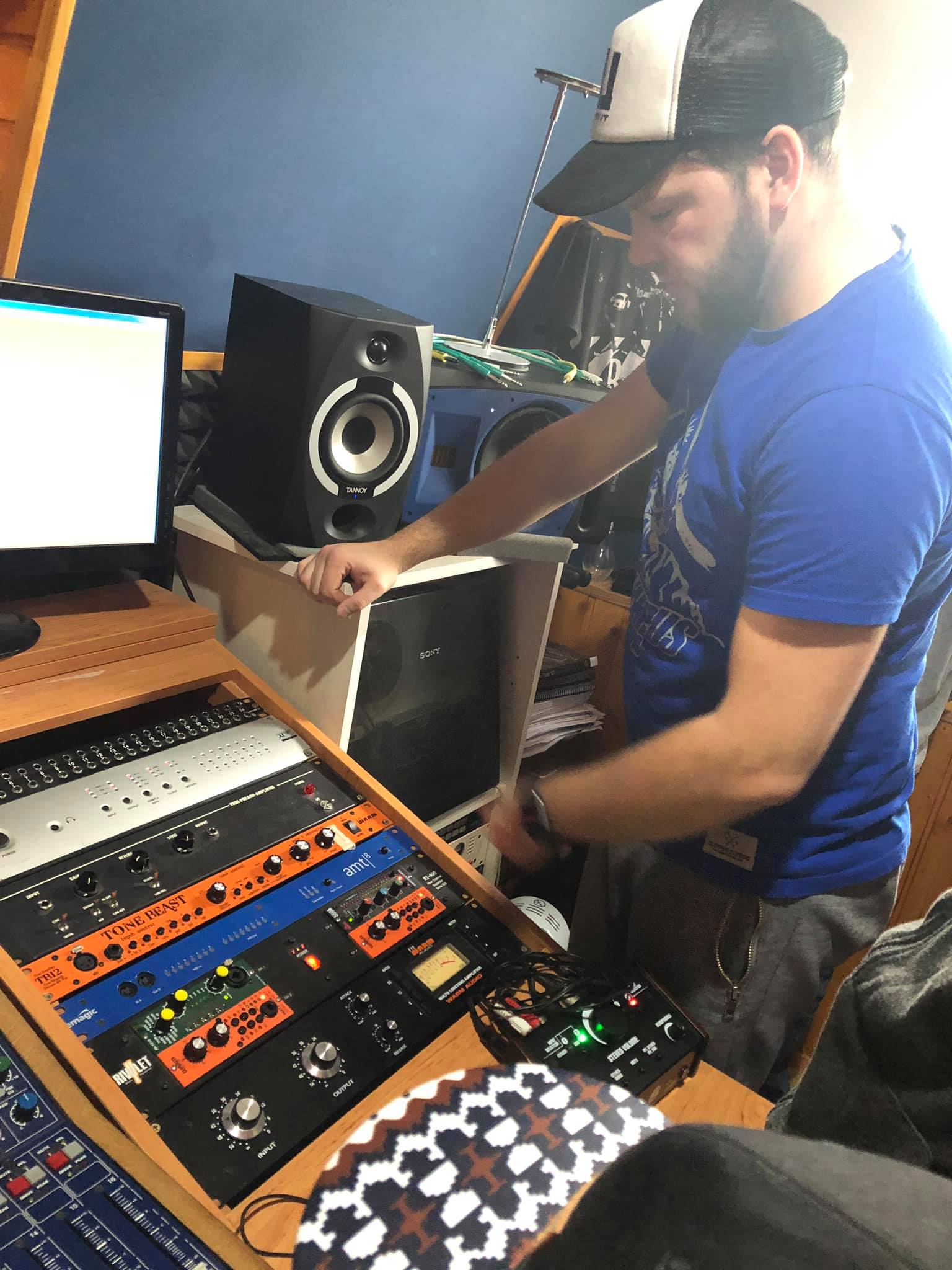 Práce audio operátora pro společnost Great Big Events během sportovní události v Glasgow (Glasgow 2014 Commonwealth Games), kde úzce spolupracoval s přenosovým štábem BBC.
Vedle jiných osvědčení je především držitelem profesionální certifikace 
AVID ProTools 11 USER
Jaký používáte DAW? 
Software?
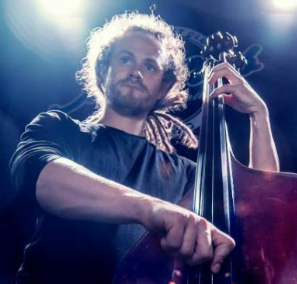 LUKÁŠ MAREČEK
Vášnivý hudebník a pedagog, zpěvák, baskytarista a kytarista, lektor Hudebního institutu a studiový odborník;
Nahrávání se věnuje již 20 let
Vlastník a provozovatel náhrávacího studia Plaba Records
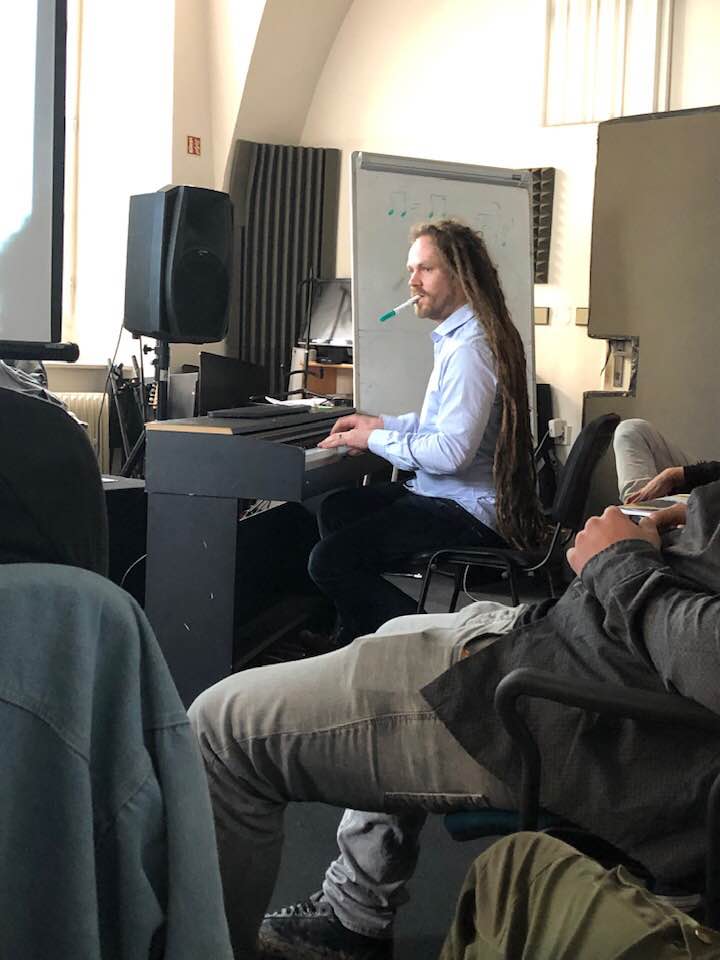 PETR DOSTALÍK
Autorské právo, 
Pracovní právo;
Doplnění zvukově - technických předmětů o relevantní právní přehled
Lektoři tohoto kurzu:
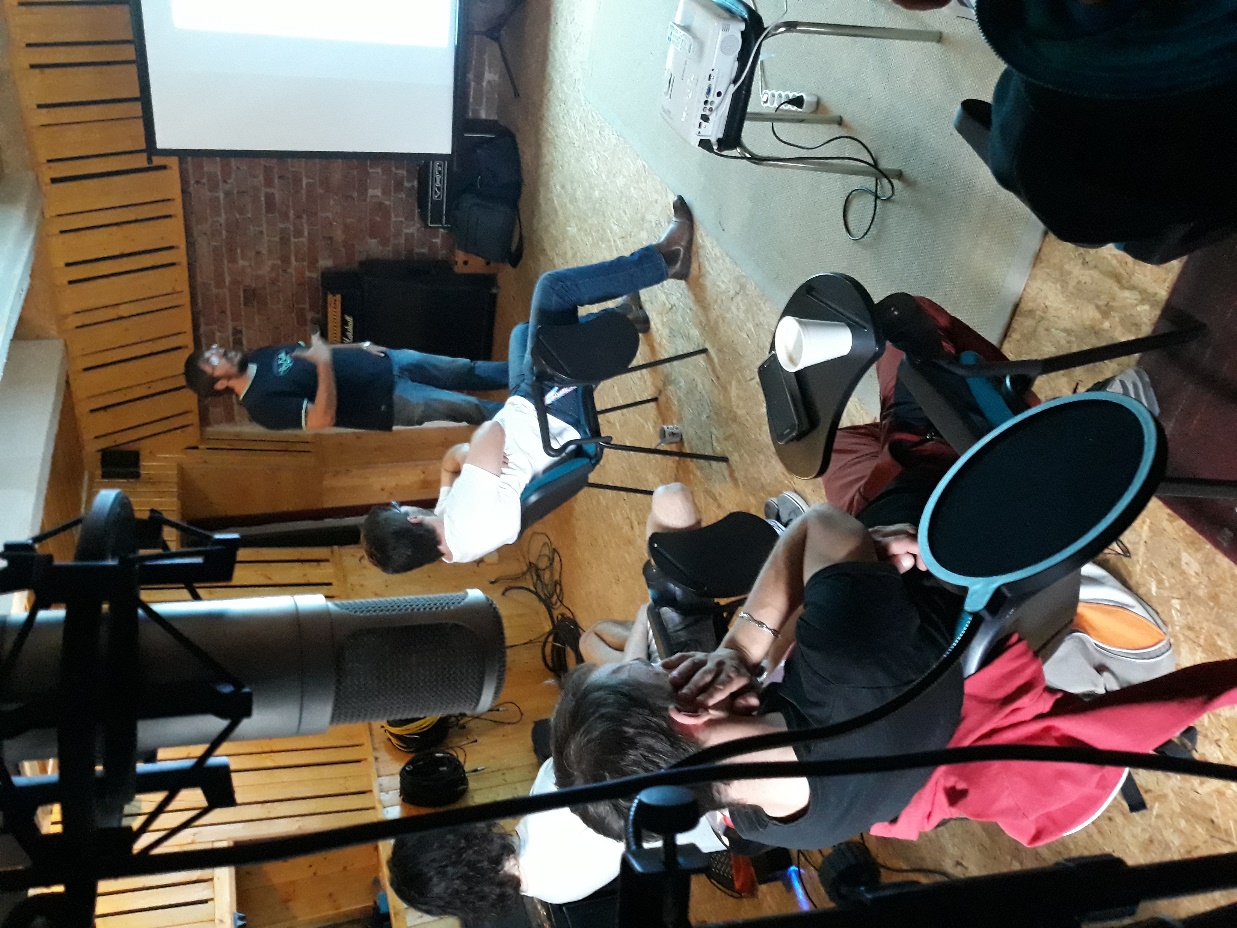 Karl. P. Růžička
Zakladatel vzdělávacích institucí
ZVUKAŘSKLÝ INSTITUT V PRAZE z.s.
ŠKOLA ZVUKAŘINY, z.ú.
Autor akreditovaného kurzu zvukový technik; 
V oblasti hudby působí více jak 20 let, převážně jako bass/kytarista, bubeník a producent; 
V roce 2014 založil nahrávací studio Palba Records, které v současné době vedou dva z lektorů - Lukáš Mareček a Richard Beran.
DOTAZY ??? 
Ukázky z kurzů v Olomouci
Ukázky z kurzů v Olomouci
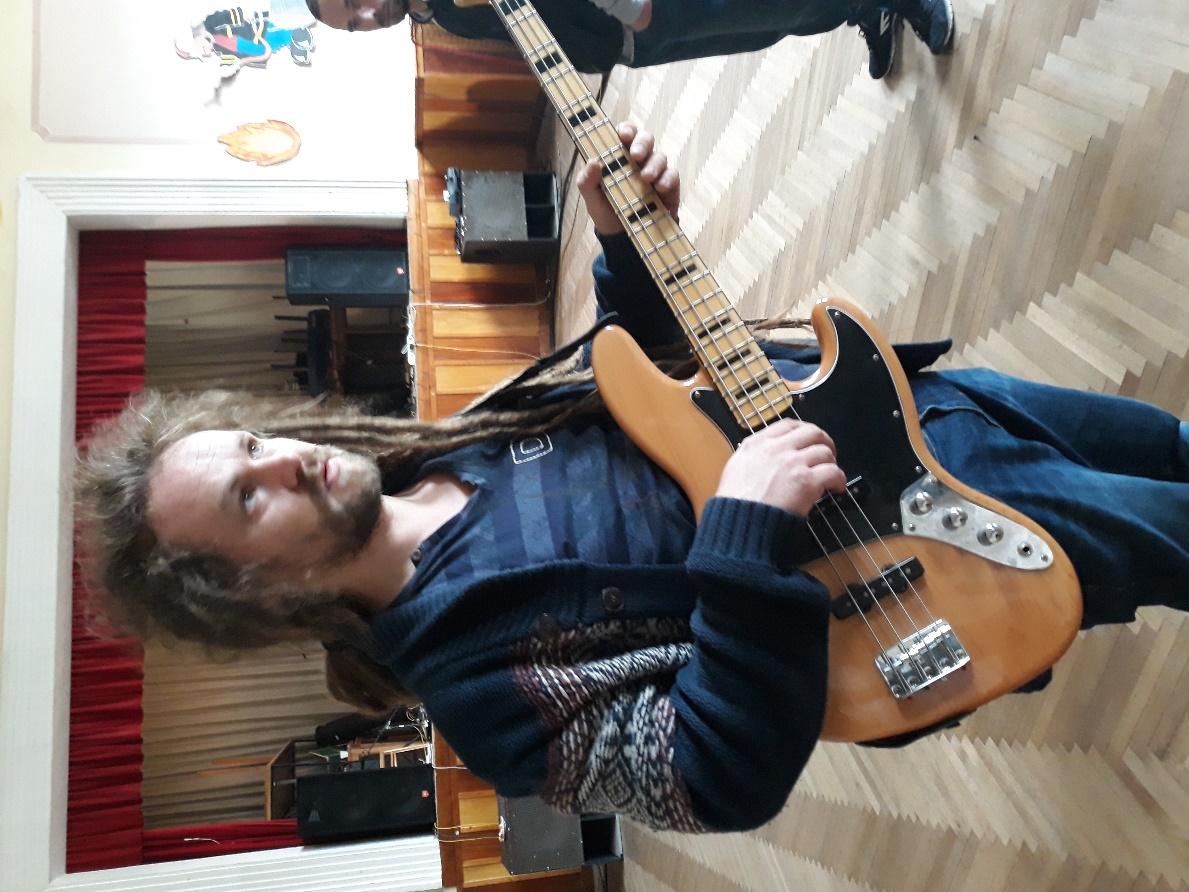 Ukázky z kurzů v Olomouci
Ukázky z kurzů v Olomouci
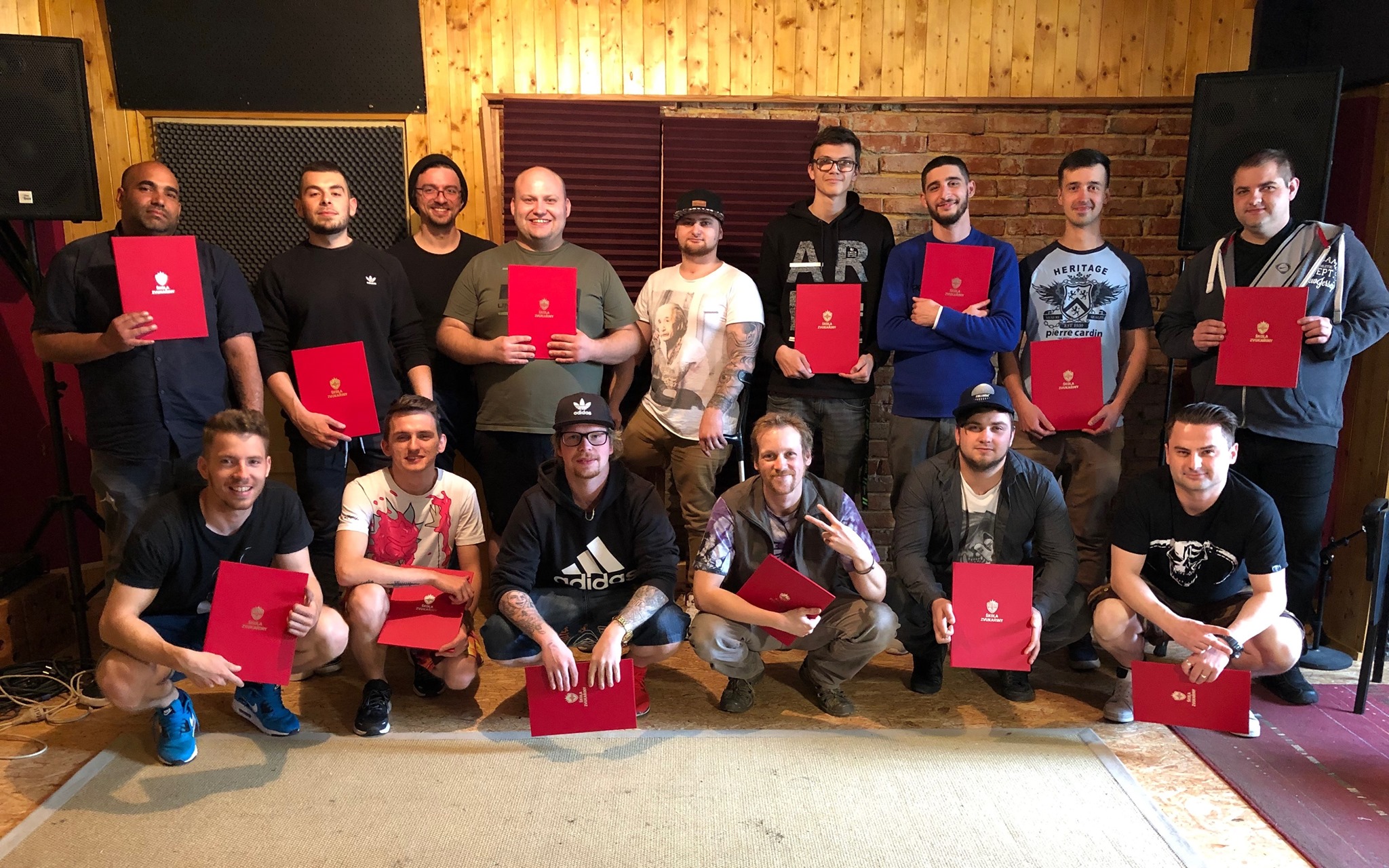 Ukázky z kurzů v Olomouci
A teď VY 
Jméno a příjmení
Odkud jsem
Pracuji, studuji, případně co dělám
Jsem elektrikář?
Hraju na nějaký hudební nástroj?
Už jsem někdy zvučil/a?
Dělám to jako svou profesi nebo koníčka?
Je něco speciálního, co se chci v kurzu naučit/dozvědět?
Jaké mám očekávání?
Perlička na závěr
DOTAZY ??? 
PŘESTÁVKA ??? 
STUDENT-PORTÁL
STUDENT-PORTÁL
www.akreditovanyzvukar.cz
Zdroj VŠECH informací 
Hlavní zdroj
Studijní materiály
Harmonogram
Kontakty
Aktuality
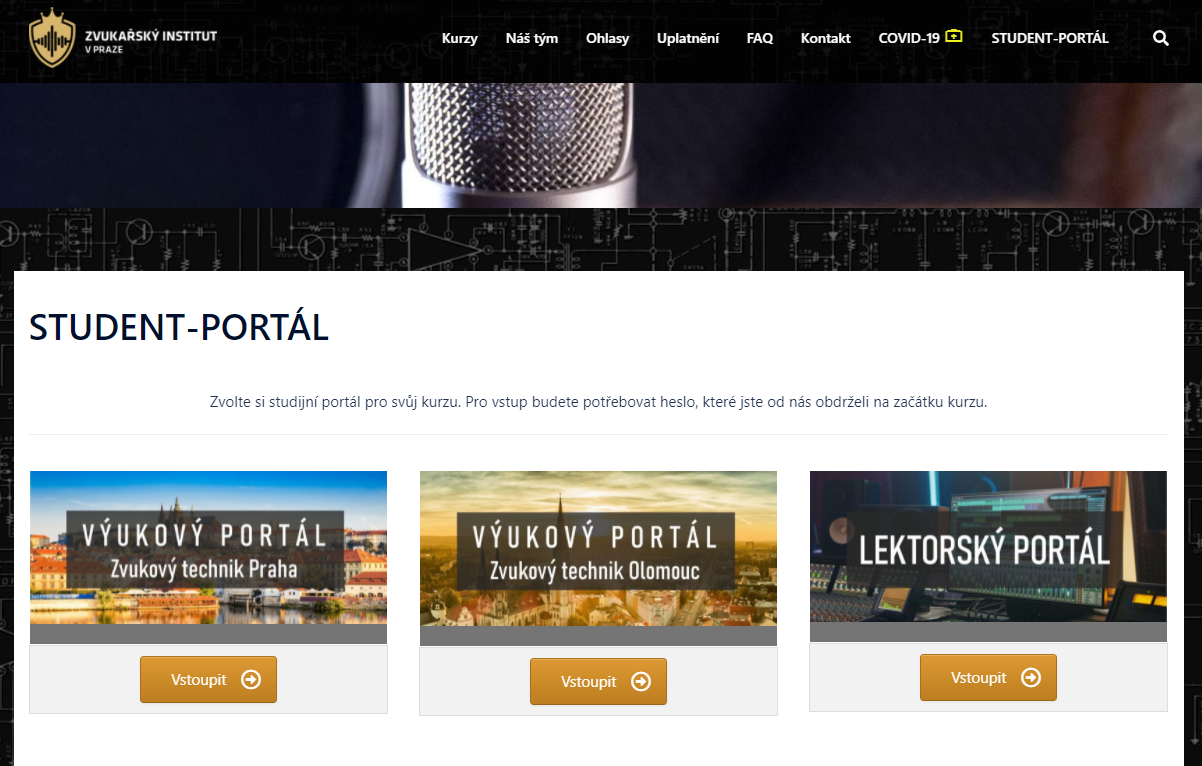 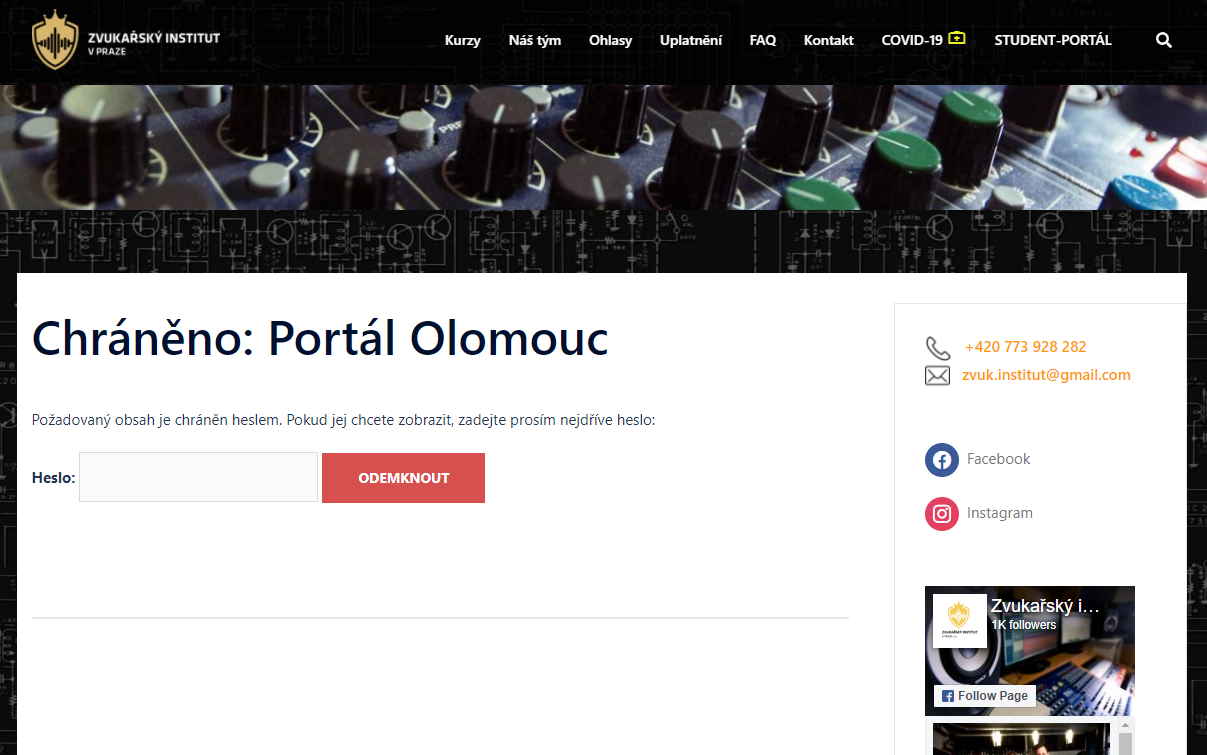 Heslo do portálu
TOPzvukari
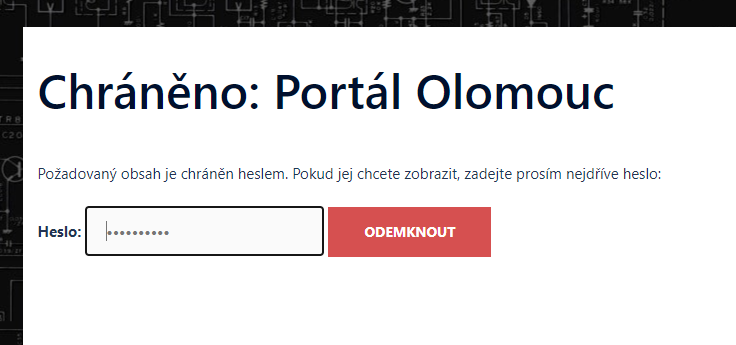 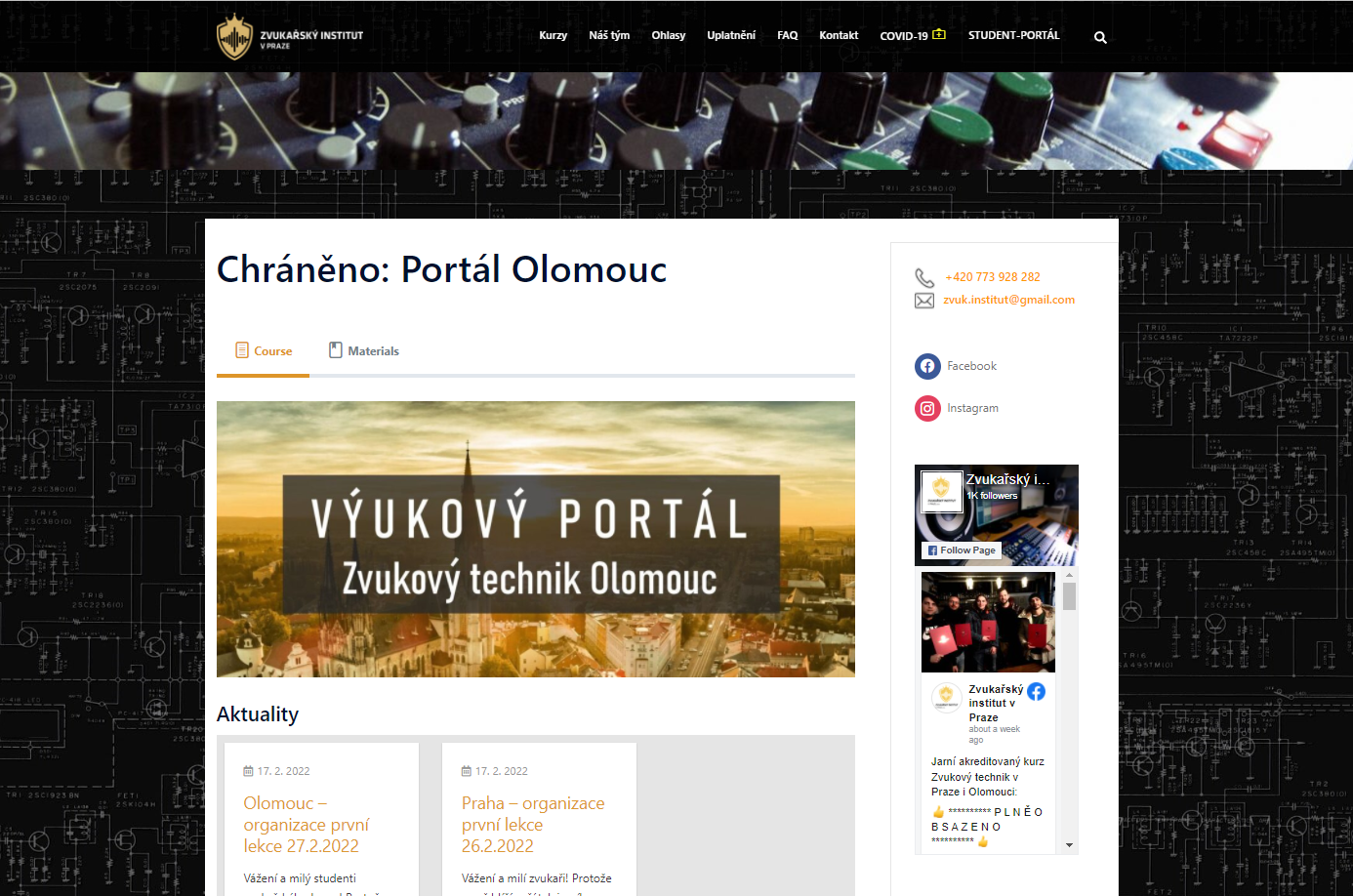 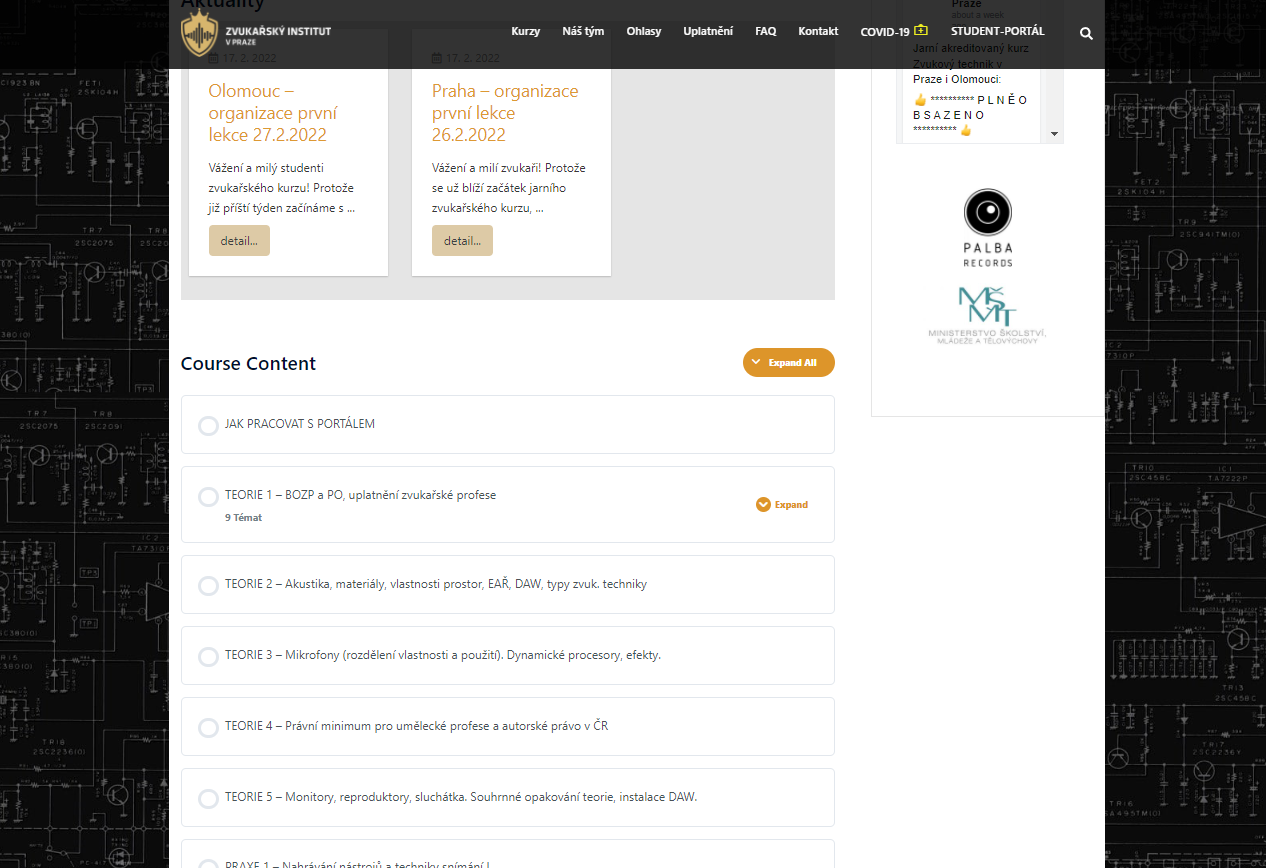 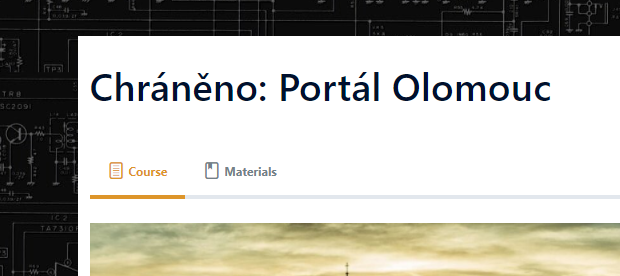 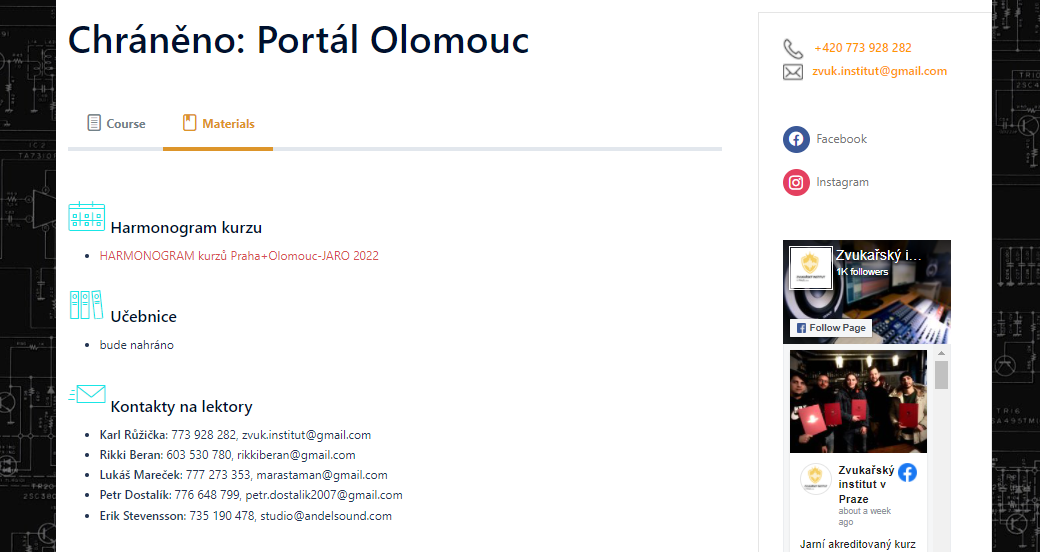 STUDENT PORTÁL
Live ukázka

www.akreditovanyzvukar.cz
BOZP
ÚKOL PRO VÁS

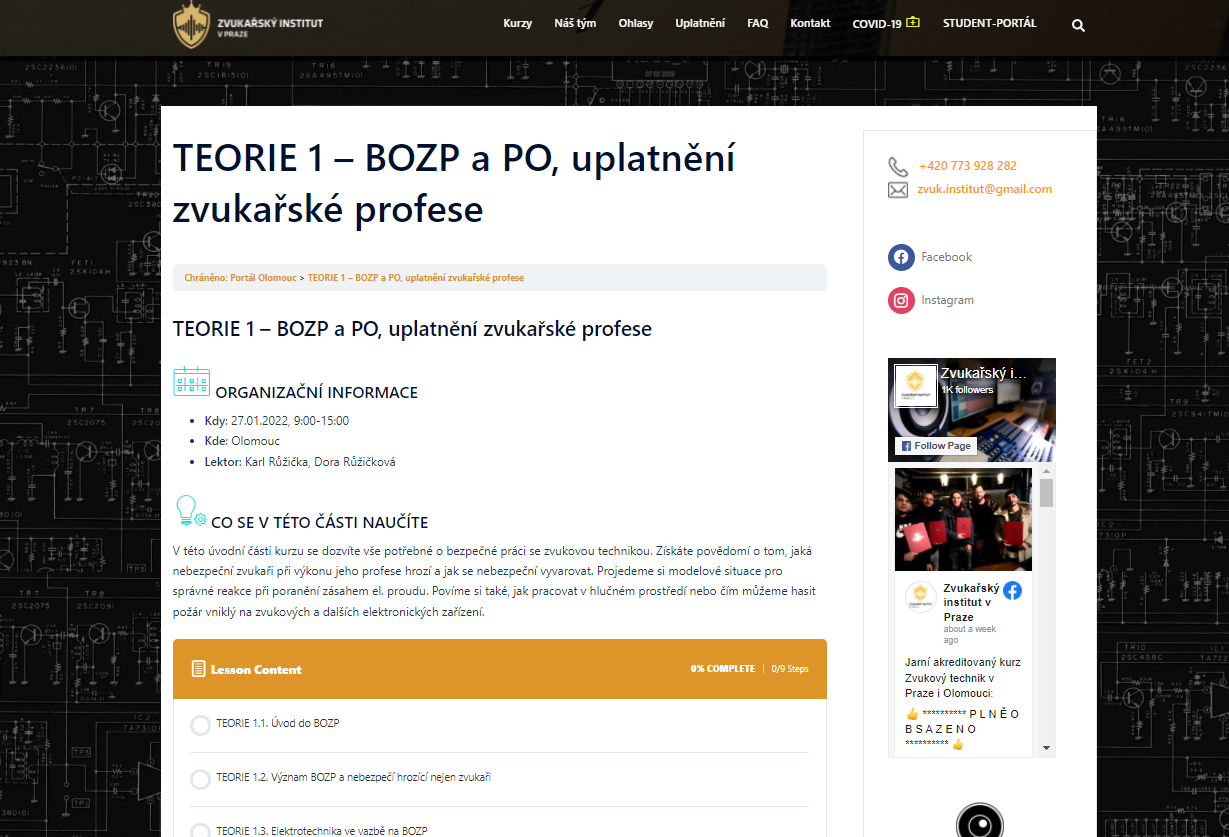 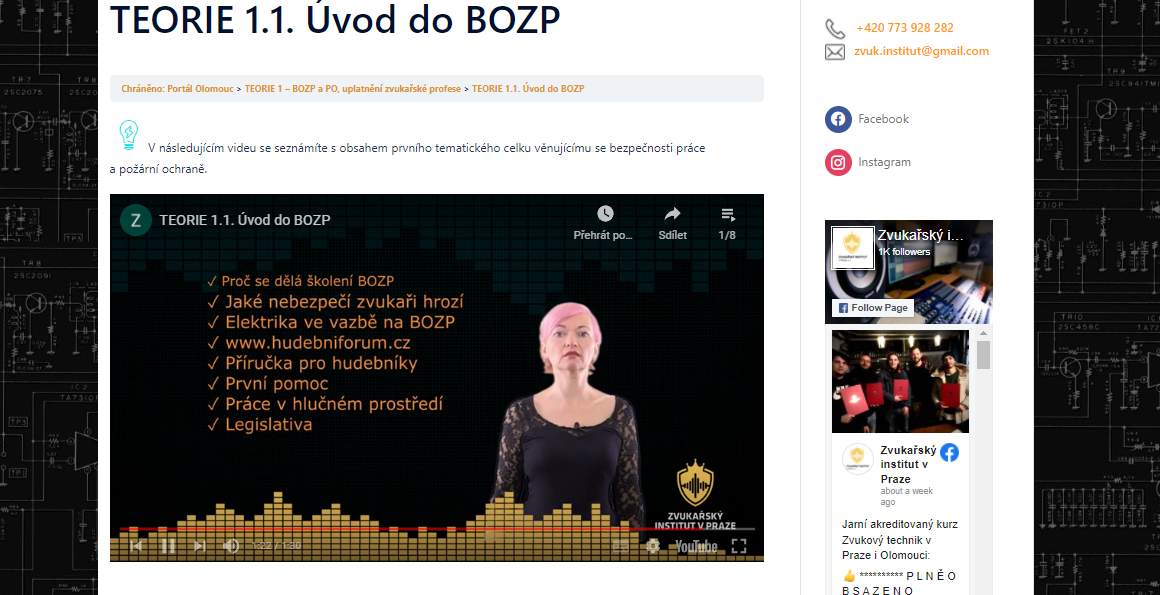 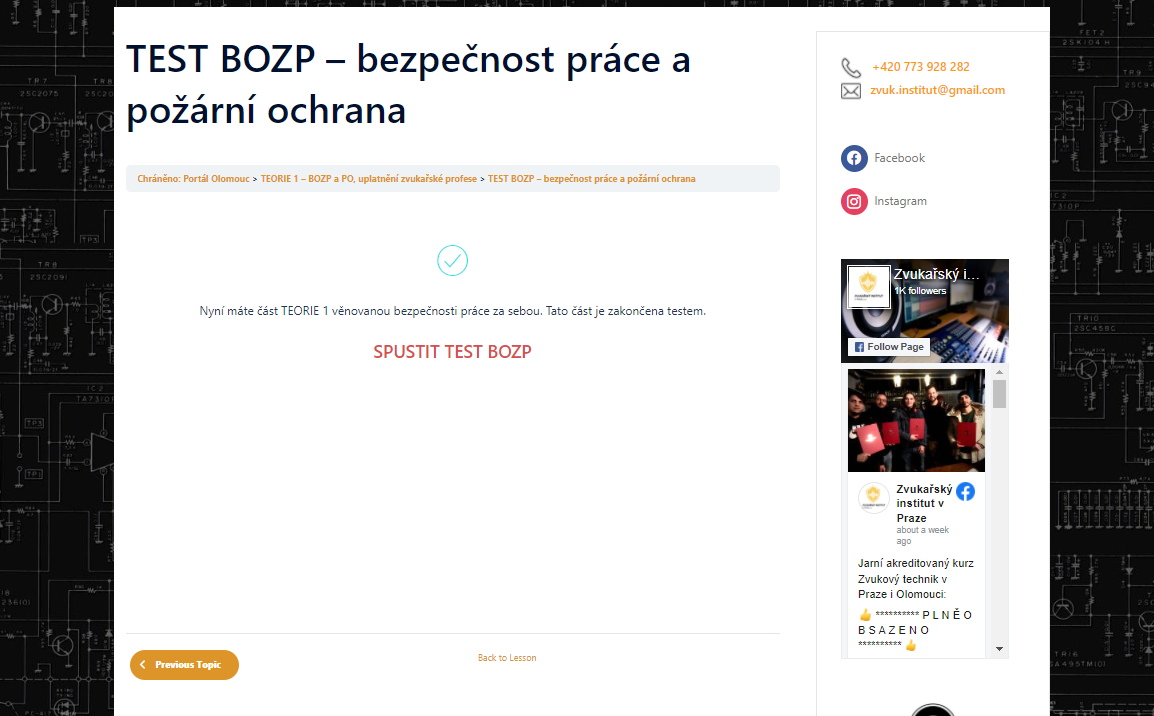 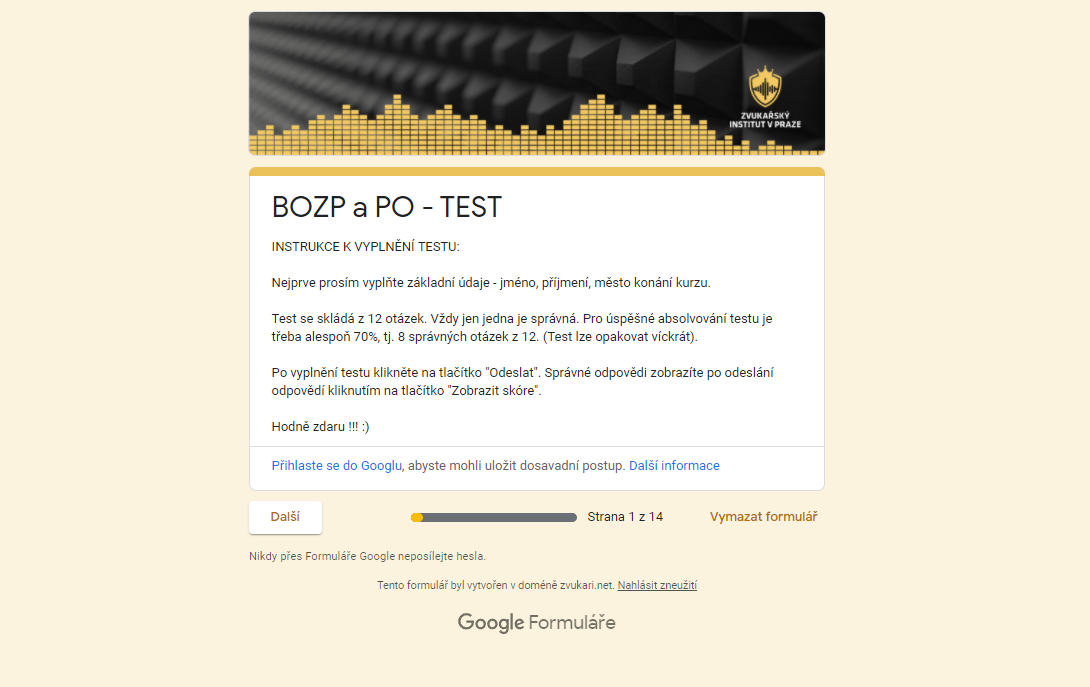 DOTAZY ??? 
DĚKUJI ZA POZORNOST!

https://akreditovanyzvukar.cz/studenti/